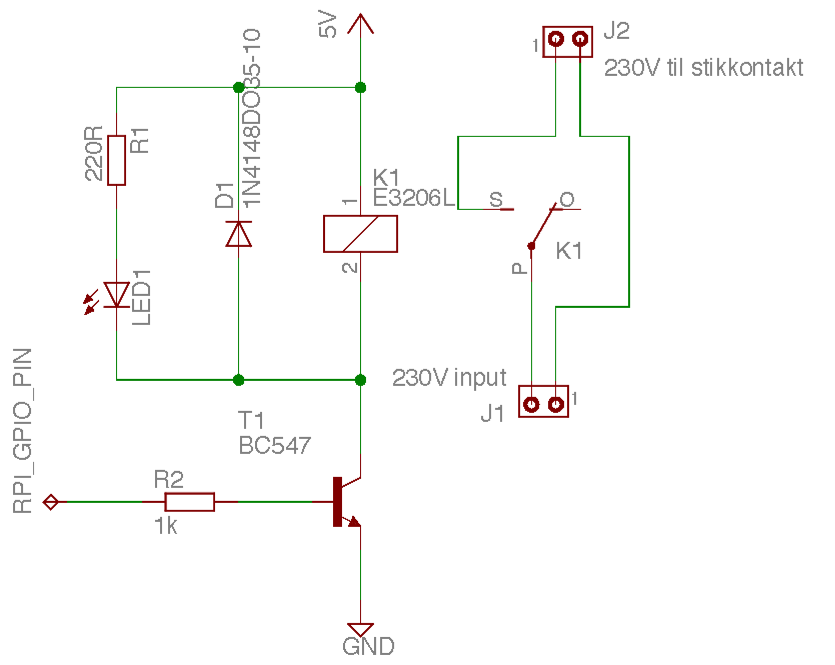 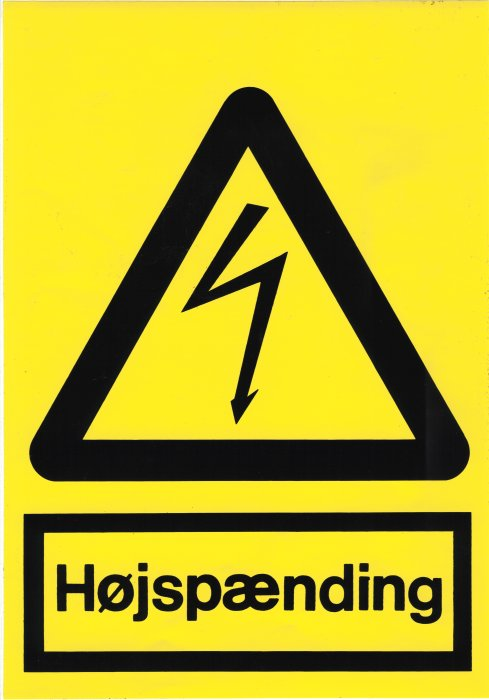 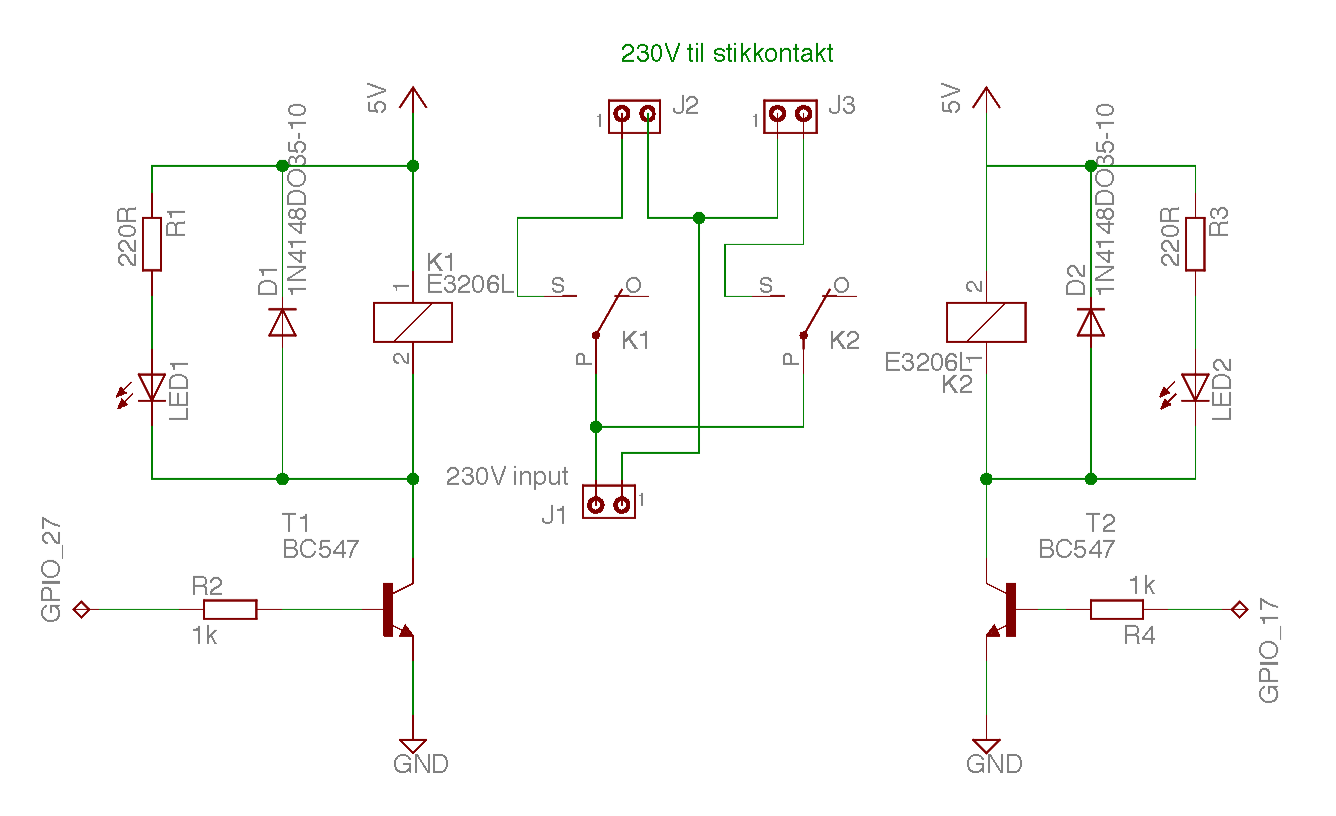 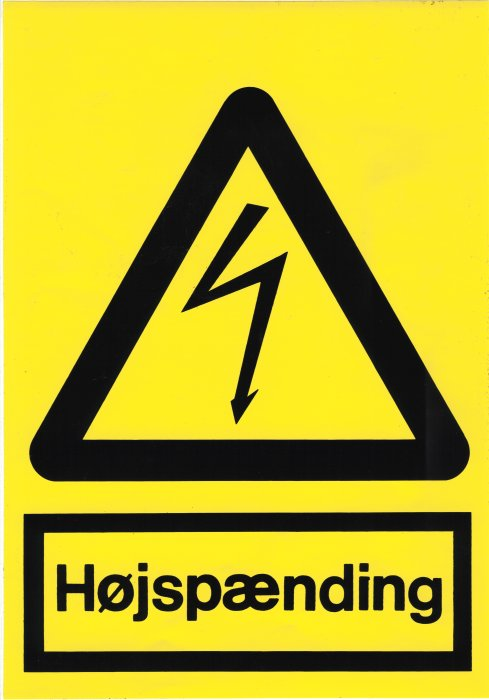 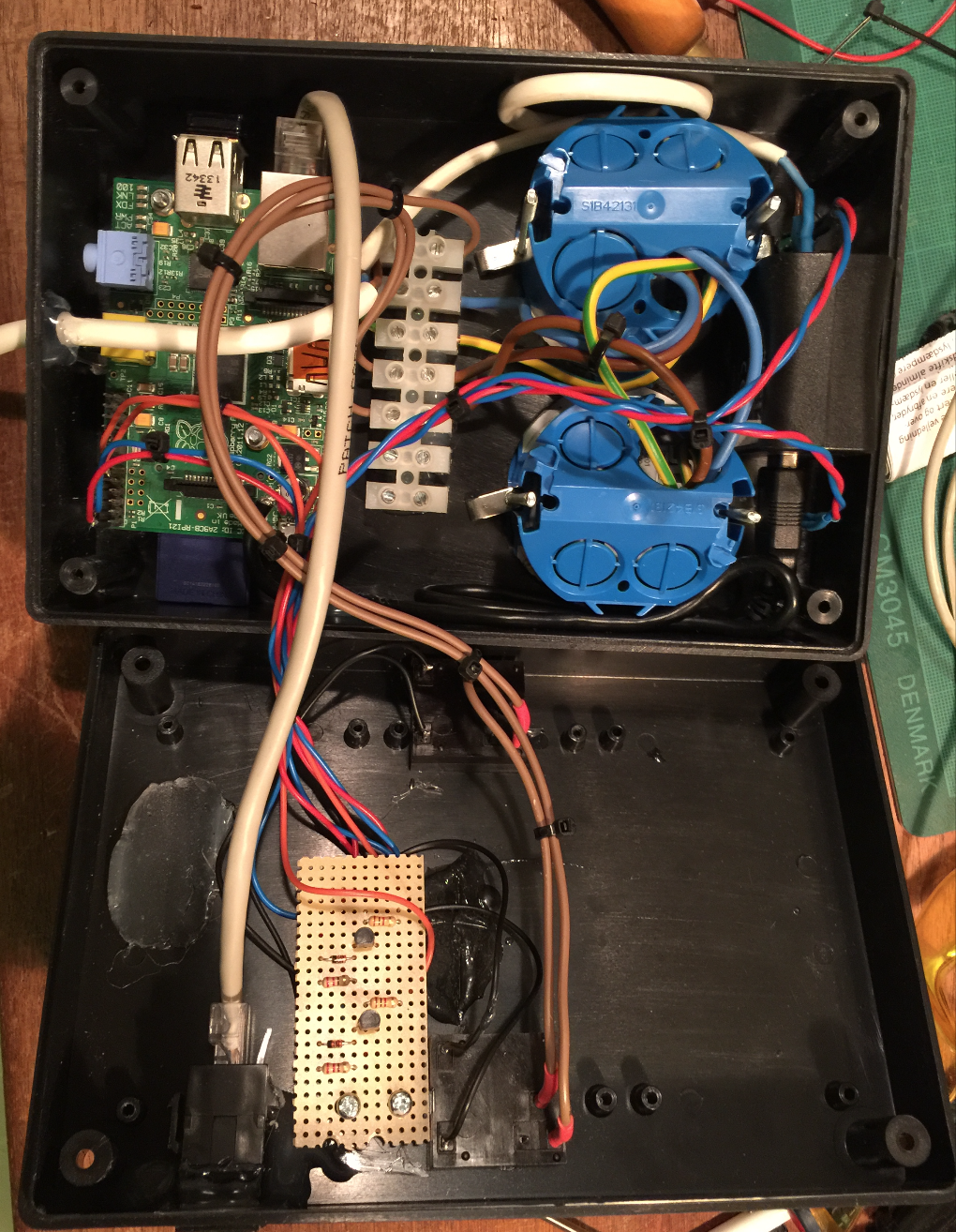 USB strømforsyning
Relæer + driverkredsløb
Husk at lave trækaflastning!
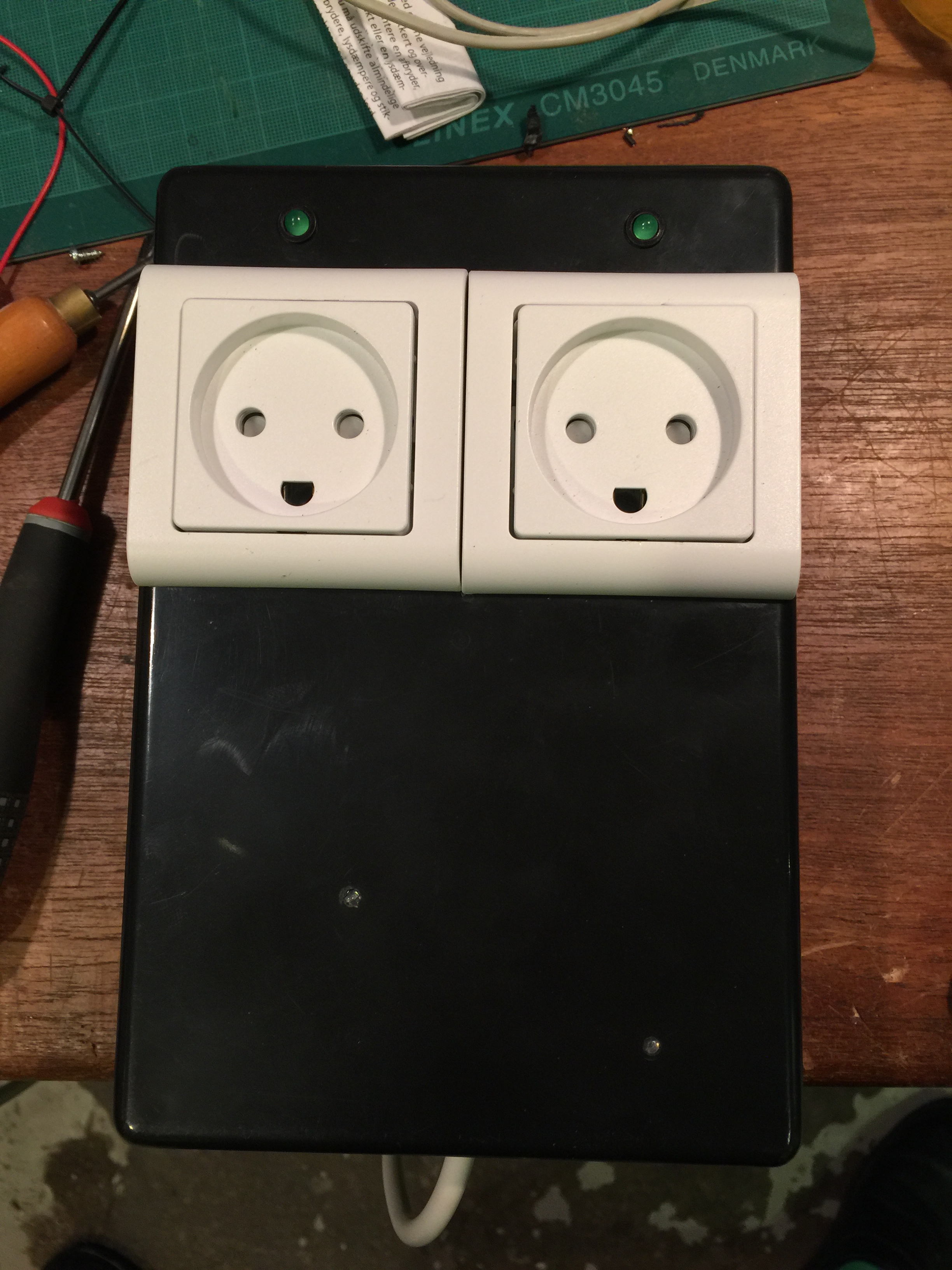 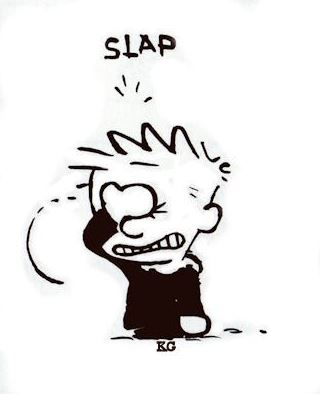 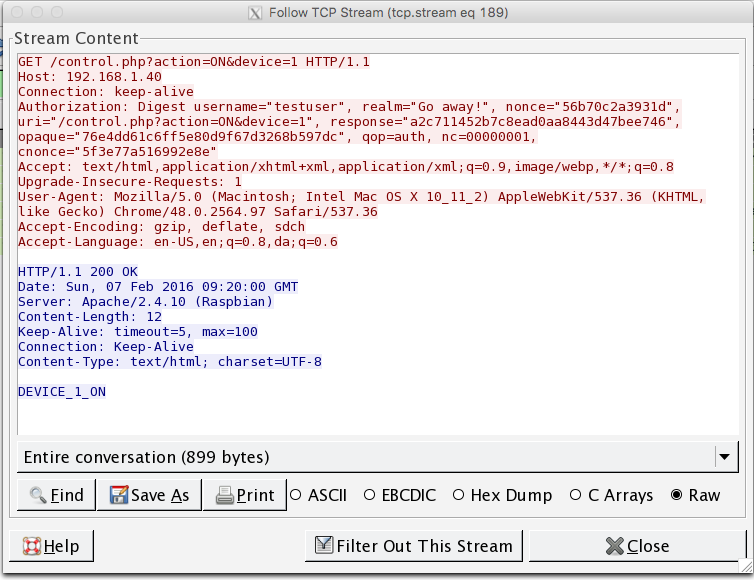 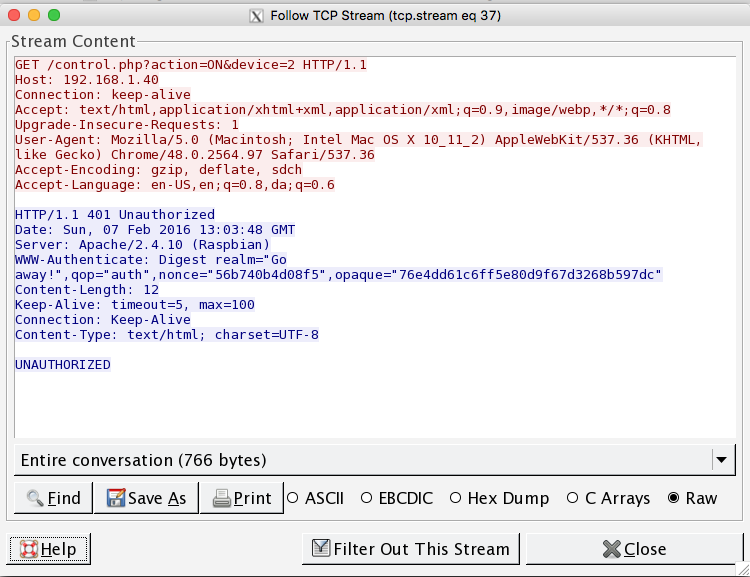 Klient
Server
Request, no auth
HTTP 401/UNAUTHORIZED + NONCE
Request + Auth
HTTP 200/OK